The Immune System
Learning objectives
“Students should demonstrate an understanding of how the body defends itself from pathogens, including how physical and chemical barriers are the first line of defence, followed by the innate immune system and the adaptive immune system.  Students should understand that there is an orchestrated approach to immunity involving different specialised cell types and proteins. Students should understand the principle of vaccination and how antibiotics work.”
Lesson aims
By the end of the lesson, students will be able to:
1. describe the first line of defence against pathogens
2. describe the difference between the innate and adaptive immune response
3. describe the specialised  immune cell types involved and some proteins
4. outline vaccination, why it is needed and what vaccinations are administered in the UK
5. outline how antibiotics work and what resistance is
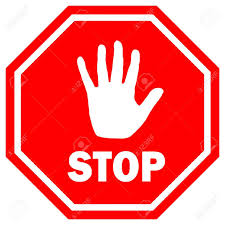 Defence against pathogens
To cause illness, pathogens need to gain entry
However, we have a different layers (or mechanisms) of protection, firstly to prevent entry and secondly to prevent pathogens taking hold if they do gain entry
These are non-specific – that is, the same mechanisms are used against a range of pathogens
Skin – the first barrier against infection
Physical barrier – skin cells present a continuous surface and the outermost layers of skin cells are dead and flake off, taking bacteria with them (but what happens if we get scratched?)
Skin and mucous membranes
As well as being a physical barrier, skin also acts as a chemical barrier
Skin produces chemicals that are antimicrobial and lower the pH which slows down pathogen growth
Examples include sweat, sebum, ear wax (there are two types – who knew?!), lysozyme, anti-microbial peptides
Skin also has its own skin flora (commensal bacteria and fungi) – non-pathogenic bacteria which do not usually cause us harm and stop other bacteria from growing
Mucous membranes – protect body openings (e.g. mouth, nostrils, ear, genitals, anus)
Mucus – sticky, traps microbes and contains antimicrobial enzymes
Blood clotting
Blood clots stop loss of blood and stop microbes entering wounds
Clots are made from fibrin fibres and platelets
Look up disseminated intravascular coagulation (DIC)
Inflammation
Five signs of inflammation (heat, redness, swelling, tenderness, pain)
Triggered by tissue injury
Injured tissue releases chemicals leading to increased permeability (leakiness) of blood vessels
Leakiness leads to swelling
Inflammation
Increased permeability/leakiness leads to swelling  (oedema) as more fluid and cells enter tissue
Vasodilation (widening) of blood vessels allows increased blood flow into area bringing in more white blood cells
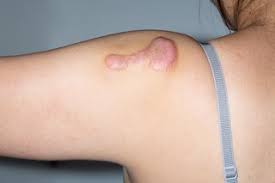 Wound repair
The initial reaction following a tissue injury is blood clotting – haemostasis
Inflammation takes place
This is followed by would repair and healing
Cells in the outer layer of skin (epidermis) divide and migrate to the edges of the wound
Contraction of tissue below the wound takes place to bring the sides of the wound together
Collagen fibres help to repair the wound but too much collagen results in a scar (or keloids – what are these?)
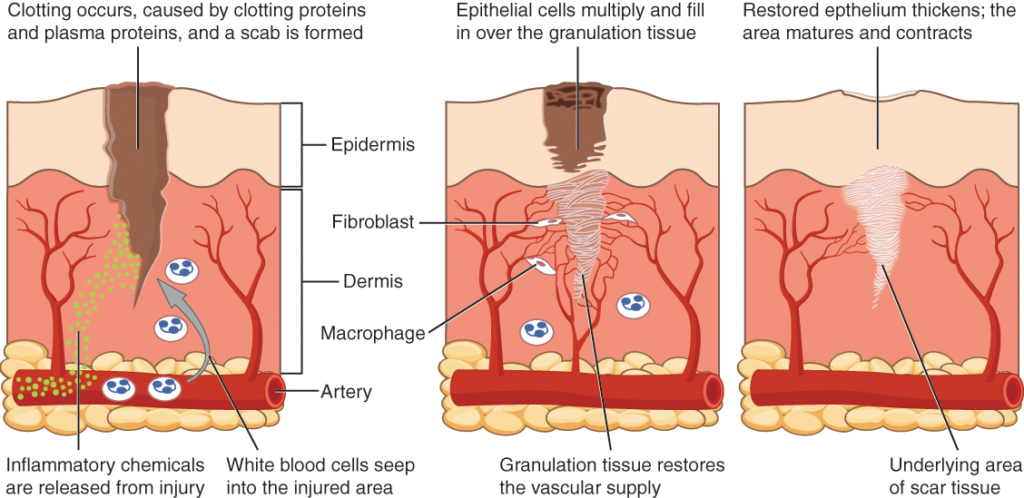 Expulsive reflexes
E.g. coughing or sneezing. Happen automatically
Both reflexes are stimulated by irritation and aim to eject the irritant (e.g. dust, dirt, microbes etc)
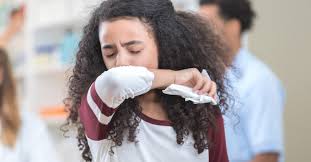 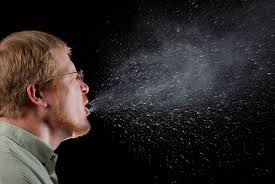 Recap time!
Recap the non-specific ways that we have to prevent entry of pathogens. Include in your recap the following:
The two ways that skin helps to defend against pathogens
The function of the mucous membranes
The Immune System
If a pathogen makes it past the different barriers and gains access to the body, a whole range of cells, proteins and processes awaits
The immune system includes both non-specific and specific responses
Non-specific responses means that the responses are broadly the same whatever the pathogen
Specific responses are tailored towards the actual pathogen and involve B and T white lymphocytes (cells). 
Specific responses are aimed at the pathogen’s  antigens as these are foreign to the body
Antigens are molecules (proteins or carbohydrates) found on cells
Four main stages in the immune response
1. Pathogens are engulfed by phagocytes – phagocytosis
Phagocytes are found in blood and tissues and help with non-specific responses – include neutrophils
2. Phagocytes activate T lymphocytes  - T Helper cells, T Killer cells, T Regulatory cells
3. T lymphocytes activate B lymphocytes and B lymphocytes differentiate into Plasma cells
4. Plasma cells make antibodies that are specific for a particular antigen
Overview of phagocytosis
Pathogen enters the body
Phagocytes are attracted to the area of infection by chemicals such as cytokines 
Chemotaxis – movement/attraction of cells
Phagocytes recognise antigens on the surface of the pathogen
Opsonins (“coating” proteins) and antibodies make recognition easier for phagocytes
Overview of phagocytosis
Opsonins can mask negative charges on the pathogen surface which makes it easier for negatively-charged phagocytes to get closer
Endocytosis – the cytoplasm of the phagocyte engulfs the pathogen, taking it inside the phagocyte
Overview of phagocytosis
Once inside the phagocyte, the pathogen is contained in a phagosome  (phagocytic vacuole or vesicle)
Lysosomes fuse (join) with the phagocytic vacuole and empty out their toxic enzymes onto the pathogen, breaking it down
Antigen presentation
Once the pathogen has been broken down into smaller bits (antigens), they may be packaged with MHC II (major histocompatibility ) molecules and presented to T cells which activates them
Professional antigen-presenting cells include macrophages, B cells, dendritic cells
Recap time!
Summarise the previous slides on phagocytosis and antigen presentation
What are cytokines?
Find some examples of cytokines, cells that produce them and what actions they have
Break time
Phagocytes activate T cells
The surface of T cells is covered in receptors – T cell receptors
Each T cell has a different T cell receptor

Eg one T cell may be covered in T cell receptors 
which recognise a bit of 
measles virus (a measles antigen) 
and those T cell receptors 
will only ever recognise that measles antigen 

Antigen presenting cells (APC) present antigens to T cell
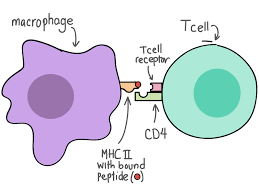 Phagocytes activate T cells
If a T cell receptor recognises the presented antigen, it will bind to it
This activates the T cell
This is called clonal selection
The T cell then makes lots of copies of itself – clonal expansion
Different types of T cell
T helper cells – release cytokines that activate B lymphocytes and T cytotoxic cells
T cytotoxic cells – hunt down, bind and kill virus-infected cells
T regulatory cells – suppress immune responses from other white cells to stop immune cells attacking body cells by mistake
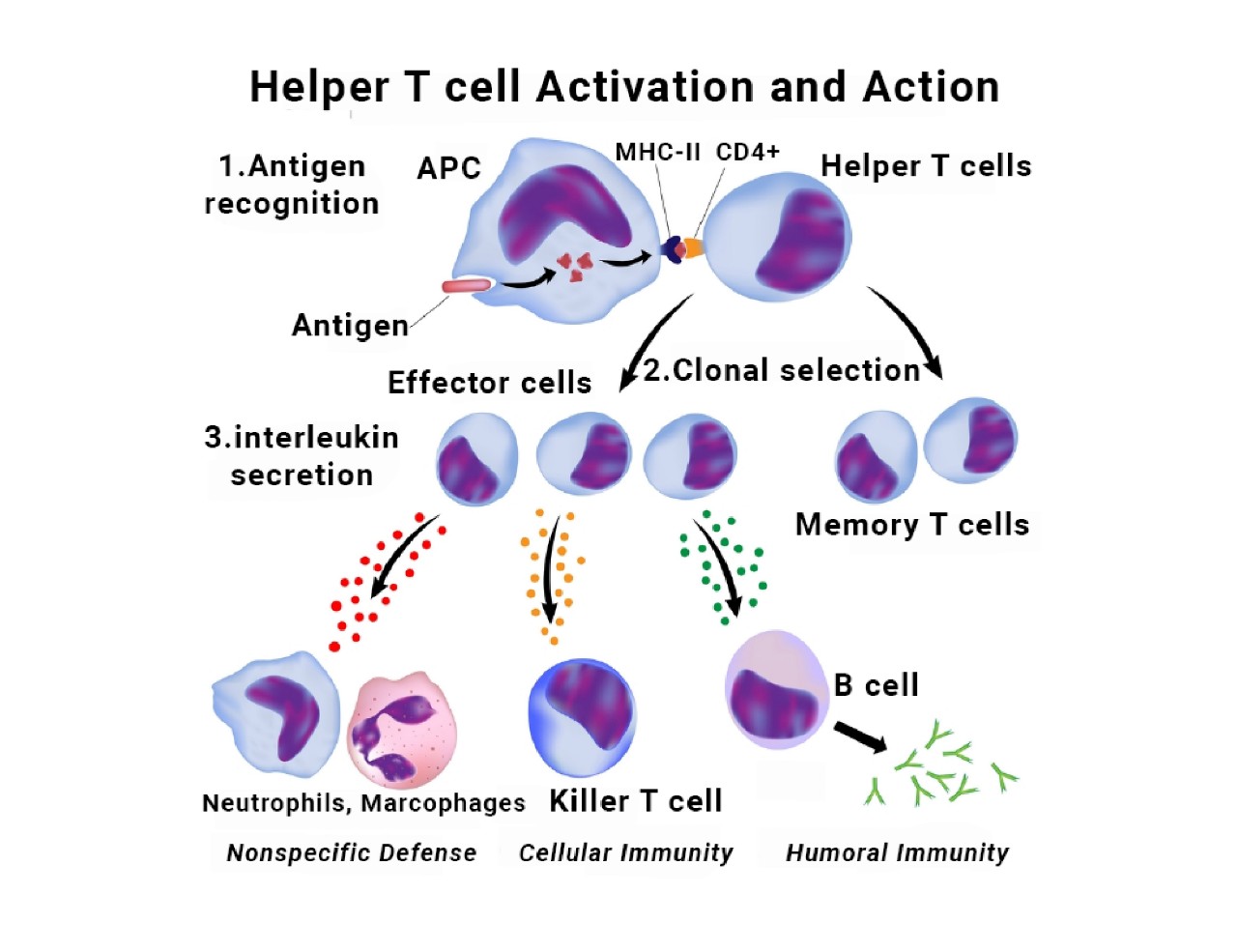 What do you think happens if T helper cells are removed?
T cells activate B cells
B cells  are covered in antibodies
Antibodies are generally  “Y” shaped proteins
Each B cell will make on antibody that recognises only one type of antigen
T cells activate B cells
If the antibody on the B cell meets the antigen it was destined to meet, it will bind to it
Binding to antigen, together with help from cytokines (e.g. imterleukins) released by T cells,  activates the B cell – clonal selection
Activated B cells divide by mitosis into plasma cells and memory cells – clonal expansion
Plasma cells make antibodies for specific antigens
Plasma cells are clones of B cells
They secrete lots of antibodies  into the blood which all recognise exactly the same antigen
Antibodies bind to antigen and form antibody-antigen complexes
Plasma cells make antibodies for specific antigens
Antibodies are glycoproteins
Made of four polypeptide chains -2 x light chains and 2 x heavy chains
Each chain has a variable and constant region
Plasma cells make antibodies for specific antigens
Variable regions form the antigen binding sites with a shape that is complementary to the antigen
Variable regions are different between antibodies
Plasma cells make antibodies for specific antigens
Hinge region makes the antibody flexible  for binding
Constant regions can bind to receptors on other cells to cause further actions
Disulphide bridges hold the molecule together
Antibody actions
Agglutination – antibodies can clump  pathogens together
Antibodies can bind to toxins and neutralise them (stop them being  toxic )
Antibodies can stop pathogens entering our cells by binding to them 
Antibodies can opsonise (“coat”) pathogens making it easier for phagocytosis or cell lysis
Recap time!
Summarise the previous slides.
Include in your summary:
what B cells and plasma cells are
the structure and functions of antibodies
The primary response to infection is slow
When we first encounter a pathogen in our body, an immune response is stimulated by the antigens on that pathogen 
The primary response is slow to get started as B cells with the specific antibodies are scarce (there are not that many of them at first)  - they are naive
While the B cell numbers take time to increase, we get the symptoms of the disease
Eventually we overcome the disease and there will now be memory B cell and T cells that are specific for that pathogen
Memory cells live for a long time and will recognise the pathogen quickly next time it invades us
We now have specific immunity
Secondary immune response
If the same pathogen enters us again, the secondary immune response is much faster
Specific memory B cells are activated and divide into plasma cells that secrete antibodies
Specific memory T cells are activated and divide 
The pathogen is overwhelmed before any symptoms arise
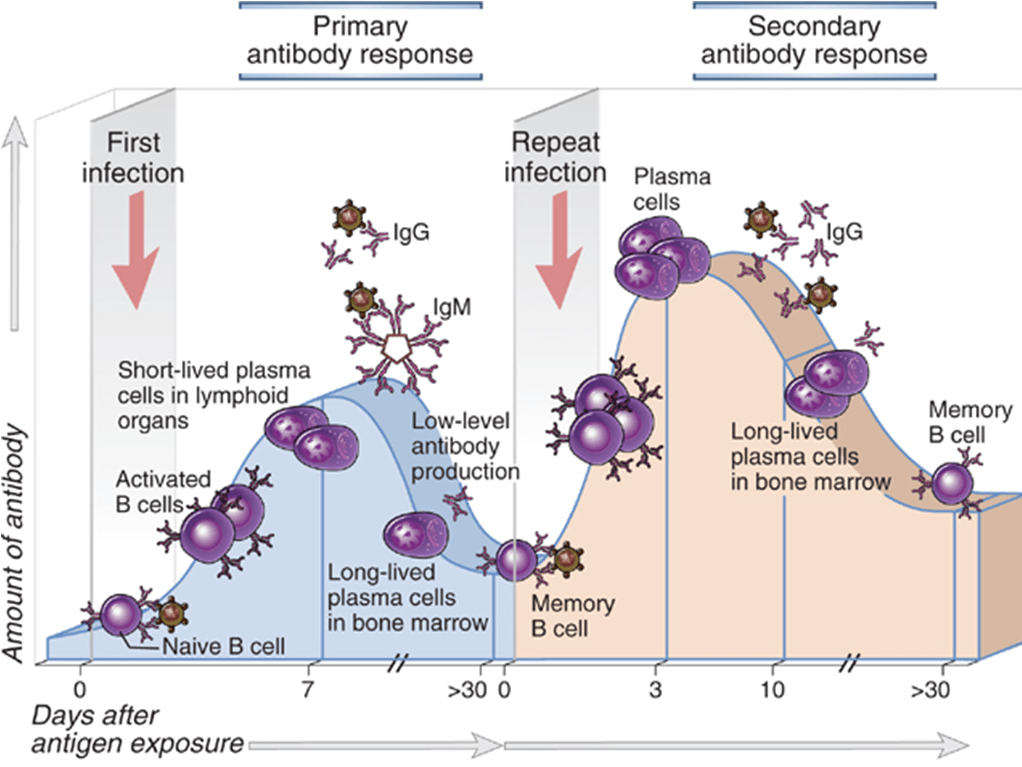 More detail on primary and secondary responses
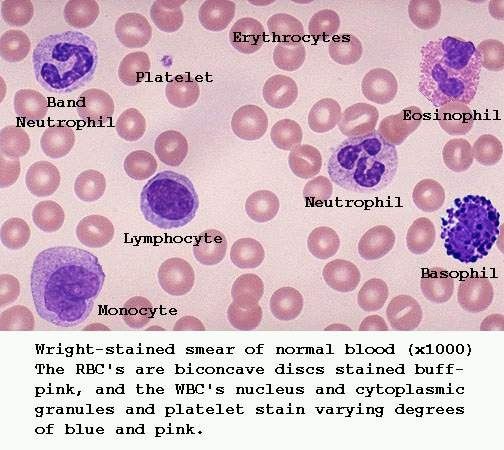 Neutrophils are the most numerous white blood cell. They have a lobed nucleus and grainy cytoplasm
Lymphocytes are a little smaller than neutrophils. The cytoplasm takes up most of the cell
Monocytes are large cells and have a large, kidney bean shaped nucleus
Basophils have a very granular cytoplasm containing heparin and histamine and are involved in allergic reactions
Eosinophils have a bi-lobed nucleus and are involved with defence against parasites and allergic reactions
Question time!
1. What are antigens?
2. What are the different types of T cell and what structure is found on the surface of T cell?
3. Explain why someone should only suffer Measles once despite being exposed to it again
Immunity and vaccination
Immunity – the ability to respond to an infection
Different types of immunity and different ways of developing it
Immunity can be active or passive
Active – you suffer the disease and develop memory T cell and B cells to it so you don’t get it again 
Passive – you are “given” antibodies that were made elsewhere to help you in the short term but this does not last long term
Active immunity
Your immune system produces its own antibodies and T cell responses
Natural  - you have suffered the disease (and survived)
Artificial – you have been vaccinated against a specific disease
Passive immunity
Immunity is “given” to you from elsewhere – you have not made the antibodies yourself
Natural – antibodies cross the placenta and enter the foetus and also passed to the baby in breast milk, but they don’t last in the baby more than a few months
Artificial – you can be injected with antibodies from someone or something else to get immediate protection. E.g. antibodies to tetanus collected from blood, or antibodies to corona virus collected from people who have had the disease is being trialled in some hospitals in very sick patients
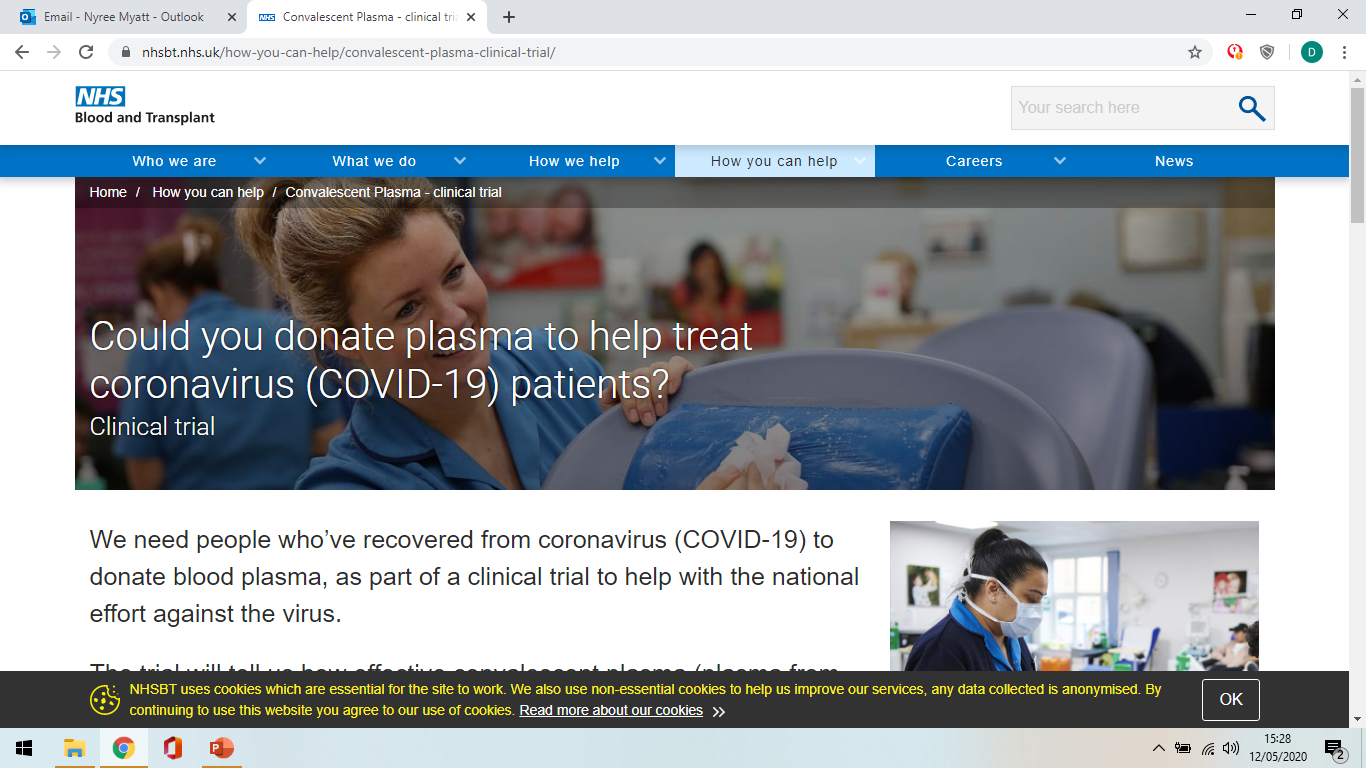 Autoimmune diseases  - an abnormal immune response
Examples of Autoimmune Disorders
Rheumatoid arthritis. 
Systemic lupus erythematosus (lupus). 
Inflammatory bowel disease (IBD). 
Multiple sclerosis (MS). 
Type 1 diabetes mellitus. 
Guillain-Barre syndrome. 
Chronic inflammatory demyelinating polyneuropathy. 
Psoriasis.
Autoimmune diseases are an immune response to parts of your own body
Self-antigens are viewed as foreign by the immune system
Chronic, cannot be cured but can be treated
Vaccination
Vaccination gets around the problem of waiting for your B cells and T cells to increase in number to deal with a pathogen
Vaccines can be made in different ways
They can involve dead pathogens, bits of pathogens, other bacteria that have similar antigens to the pathogen
The key to vaccination is to stimulate an immune response to pathogenic antigen without giving the person the disease so that if the person meets the pathogen they can mount a secondary response involving memory cells very quickly
Herd immunity
Herd immunity
When most people in a community have been vaccinated, it means that anyone who isn’t vaccinated is unlikely to get the disease. 
This is herd immunity
But with fewer people being vaccinated, more outbreaks can happen
Question time!
Which vaccinations are routinely  given in the UK?
How does this compare to other countries?
Antibiotics, antibiotic resistance and future medicines
The immune system is brilliant at fighting infections – much of the time
However, sometimes it needs help to overcome bacterial infections
Antibiotics are drugs that help by killing (bactericidal) or preventing growth (bacteriostatic) of bacteria
They work by exploiting differences in the bacteria (prokaryotic cells) compared to eukaryotic cells and therefore so not damage us (however, some people are allergic to some antibiotics)
Antibiotics
Penicillin was isolated from mouldy agar plates by Alexander Fleming in 1928 at St Mary’s Hospital Paddington
Further research was carried out by Florey and Chain in the 1930s and 1940s and was used to treat soldiers in WW2
Antibiotics
Find examples of different antibiotics
Give examples of what they might be used for
Find some examples of side effects of antibiotic use
Resistance to antibiotics
Because of genetic variations in bacteria, there is resistance to antibiotics
If someone is infected with a naturally resistant form, treating with antibiotics does not clear the bacteria
The resistant bacteria increase in number and can spread to other people (e.g. resistant gonorrhoea bacteria) – natural selection
Superbugs are resistant to nearly all antibiotics
People need to take antibiotics as prescribed and doctors should be careful with how they prescribe them
Antibiotic-resistant bacteria
Two important hospital-acquired bacteria include
 meticillin (methicillin) resistant staphylococcus aureus (MRSA) which causes wound infection
Clostridium difficile (C.diff) – infects the digestive system.
Leads to diarrhoea, fever and cramps
Particularly relevant in hospitals as people may already have weaker immune systems and surgical wounds
Responsible use and prescribing
Don’t prescribe for minor infections or where viral infection is likely cause
Don’t prescribe to prevent infection unless elderly or weakened immune system
Take all antibiotics as prescribed
New medicines
A number of drugs are derived from chemicals found in nature (e.g. from plants, animals, microbes ; Chelsea Physic Garden in London has loads of examples of plants where drugs come from – and great cakes in their cafe!)
The search for new antibiotics is difficult as drug companies need to invest much time, money and effort
You can try Fold.it to look at how proteins fold and see which drugs might work in different scenarios
Personalised medicines
Research going on to see how someone’s genes can influence the drug therapy proposed to see if it will work or not
Synthetic biology – make artificial proteins, cells or microbes that have specific targets
Summary
Defence against pathogens starts with barriers e.g. skin, mucus membranes, blood clots, expulsive reflexes
 Immune system – includes innate and specific responses, and memory
Involves cytokines, phagocytosis, antigen processing and presenting, T cells (helper, cytotoxic and regulatory), B cells and plasma cells, and antibodies
Primary response is slow, secondary response is faster – memory cells
Summary
Immunity can be passive or active, natural or artificial
Vaccination – lead to memory cells so have a fast secondary response
Antibiotics – fight bacterial infections but resistance is a big issue
Lesson aims
By the end of the lesson, students will be able to:
1. describe the first line of defence against pathogens
2. describe the difference between the innate and adaptive immune response
3. describe the specialised  immune cell types involved and some proteins
4. outline vaccination, why it is needed and what vaccinations are administered in the UK
5. outline how antibiotics work and what resistance is